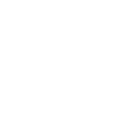 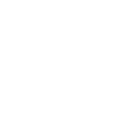 PRIZE TICKET
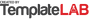 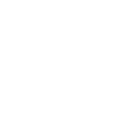 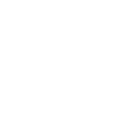 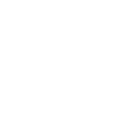 GRAND RAFFLE • AUG 8 • 3PM
NAME
EMAIL
PHONE
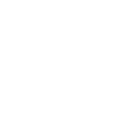 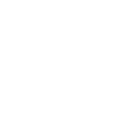 1ST PRIZE
2ND PRIZE
3RD PRIZE
$150
$500
$350
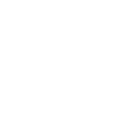 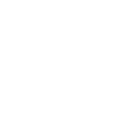 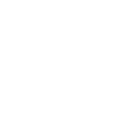 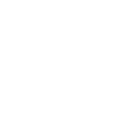 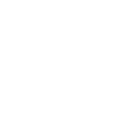 PRIZE TICKET
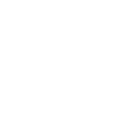 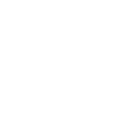 GRAND RAFFLE • AUG 8 • 3PM
Terms and Conditions
Unless you have paid for the right to use the relevant document without the included credit (attribution) text, you must retain credit in the legal document.
Subject to this point, you may edit and amend the documents to render them suitable for your purposes.
You must not sell or re-distribute the free legal documents or derivatives thereof.
We give no warranties or representations concerning the free legal documents, and accept no liability in relation to the use of the free legal documents.
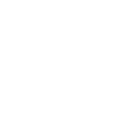 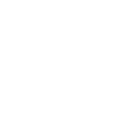 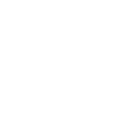 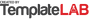 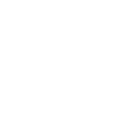 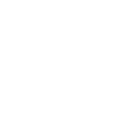 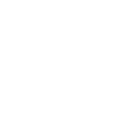 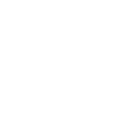 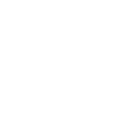 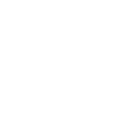 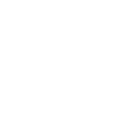